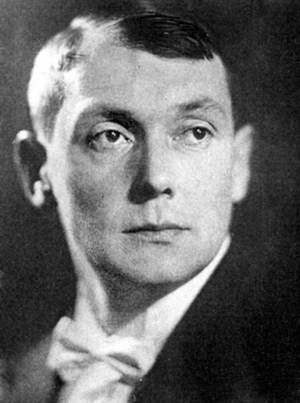 Євген Маланюк
1897-1968
Біографія
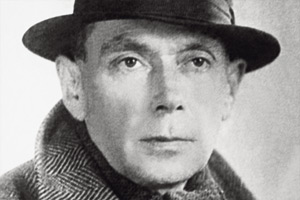 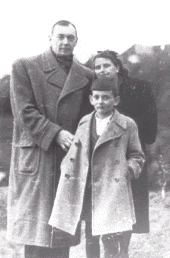 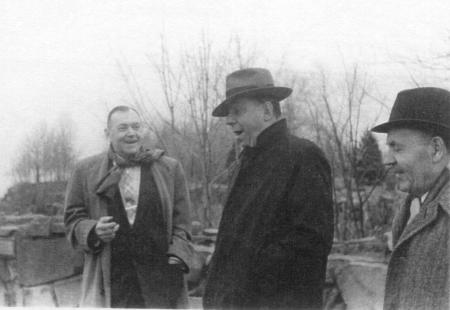 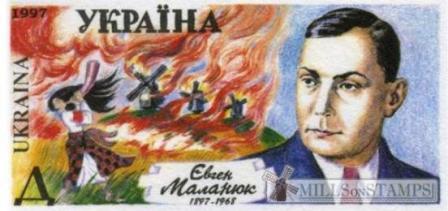 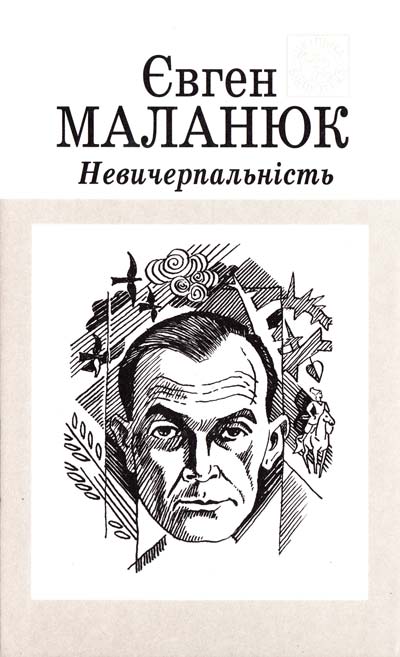 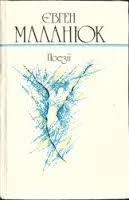 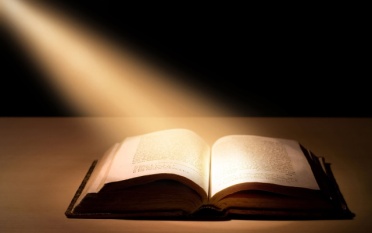 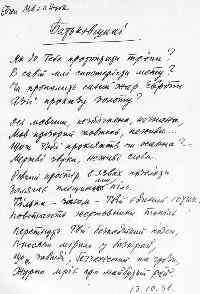 Лірика Є.Маланюка
Лірика Є. Маланюка мала спільні риси з лірикою української еміграції, насамперед «празької школи»: історичні мотиви, змалювання внутрішньо сильної, вольової особистості, заперечення сентиментальних, надміру чуттєвих, розслаблюючих мотивів.
Громадянська лірика
		Євген Маланюк був змушений емігрувати з України, але за жодних обставин 	образ рідної землі, Степової Еллади, як називав Україну митець, не зникав у серці 	Є. Маланюка, не зникав цей образ і з творів "імператора залізних строф". Хоча часто, ображений несправедливістю життя та системи, повний болю та розпуки, 	Є. Маланюк називав Україну Чорною Елладою, порівнював її з різними подібними 	жіночими образами світової міфології та літератури, що нібито не можуть 	допомогти власним синам, захистити їх та себе від зовнішнього ворога...
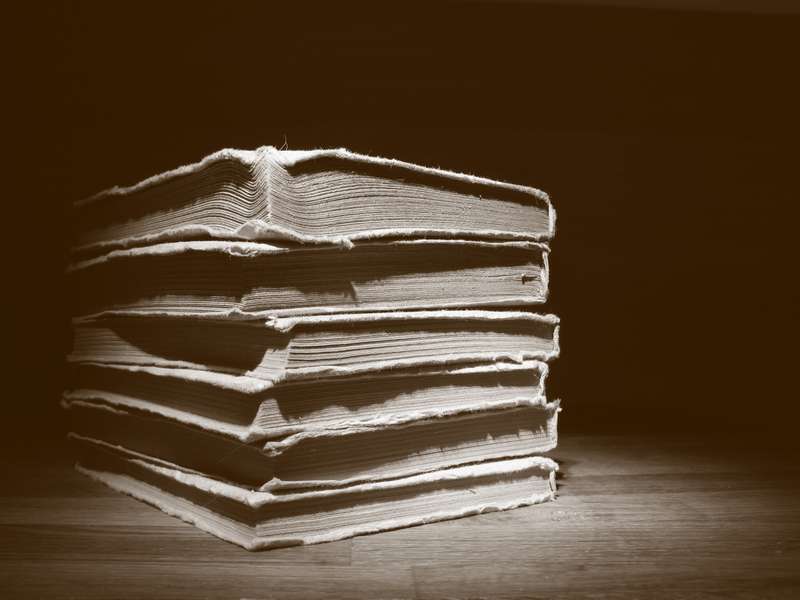 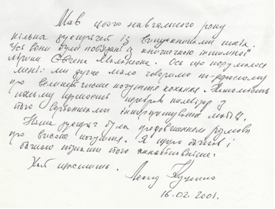 Проблема митця, ролі поезії та поета у житті людства, у житті народу.
		 Саме Є. Маланюку належить відома фраза, що стала афоризмом чи то пак навіть гаслом: "Як в нації вождів нема, тоді вожді її поети". Є. Маланюк вважав, що поет, людина мистецтва — єдиний, хто може розбудити душі співвітчизників, донести 	до суспільства певні ідеї, вірування, прагнення. Він не дозволяв собі занепадати духом, схилятися під тиском обставин, заклик бути незламним у своїх поглядах та діях.
	
Інтимна лірика
		інтимна лірика не поступається громадянській своєю художньою цінністю... У всіх творах відчувається неперевершений власний, оригінальний авторський 	стиль,банальна образність, драматичне розгортання переживань ліричного героя. У душі образів, створюваних Маланюком, читач ясно відчуває спрагу любові, душевної близькості.
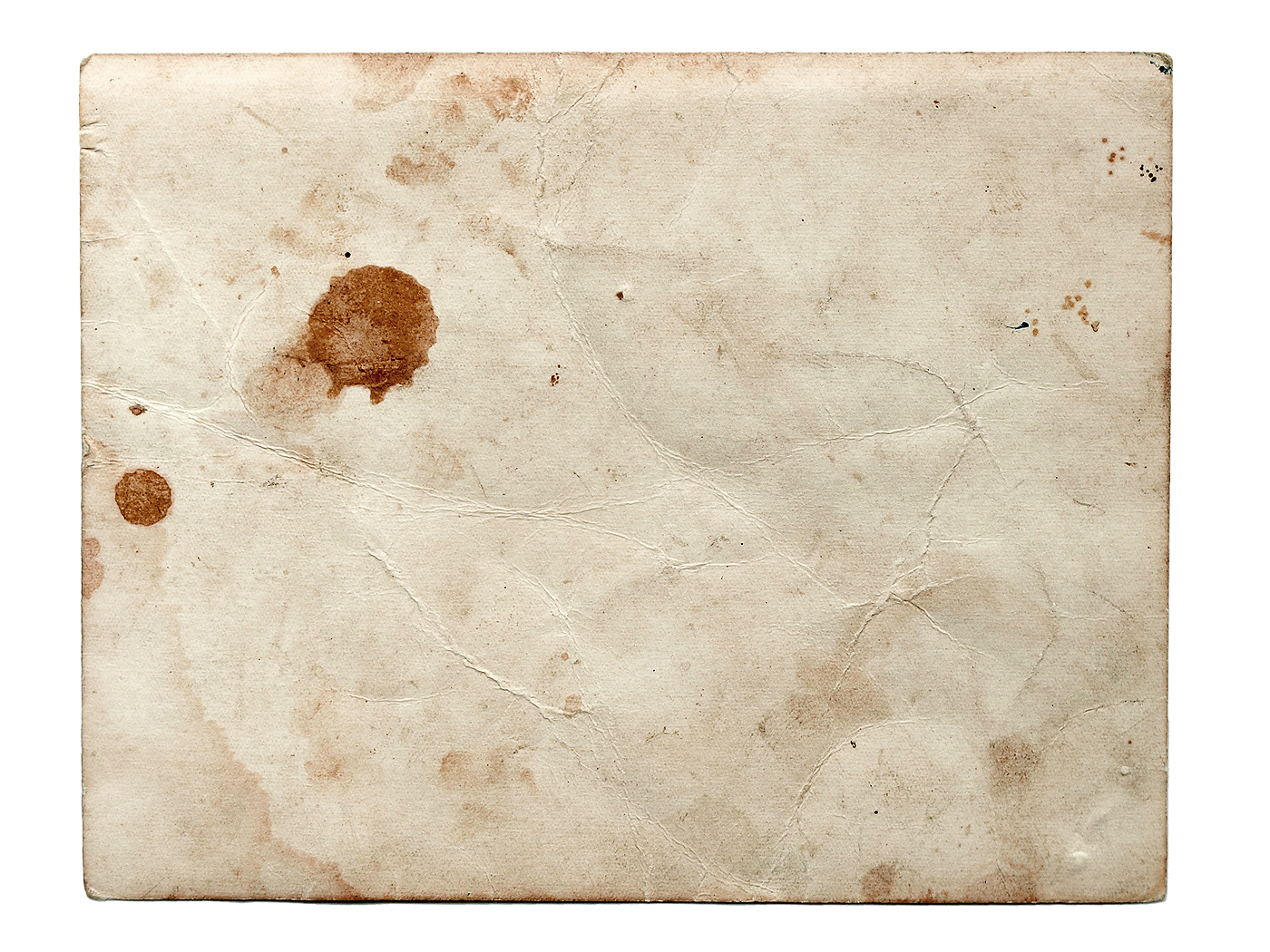 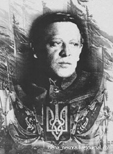 Євген Маланюк — одна з найяскравіших постатей вітчизняної літератури XX ст., її безумовний класик. Усією своєю творчістю він прагнув сприяти відродженню української держави для сильної та самобутньої української нації.
Дякую за увагу!
Підготувала
учениця 11 класу
Кутова Ірина